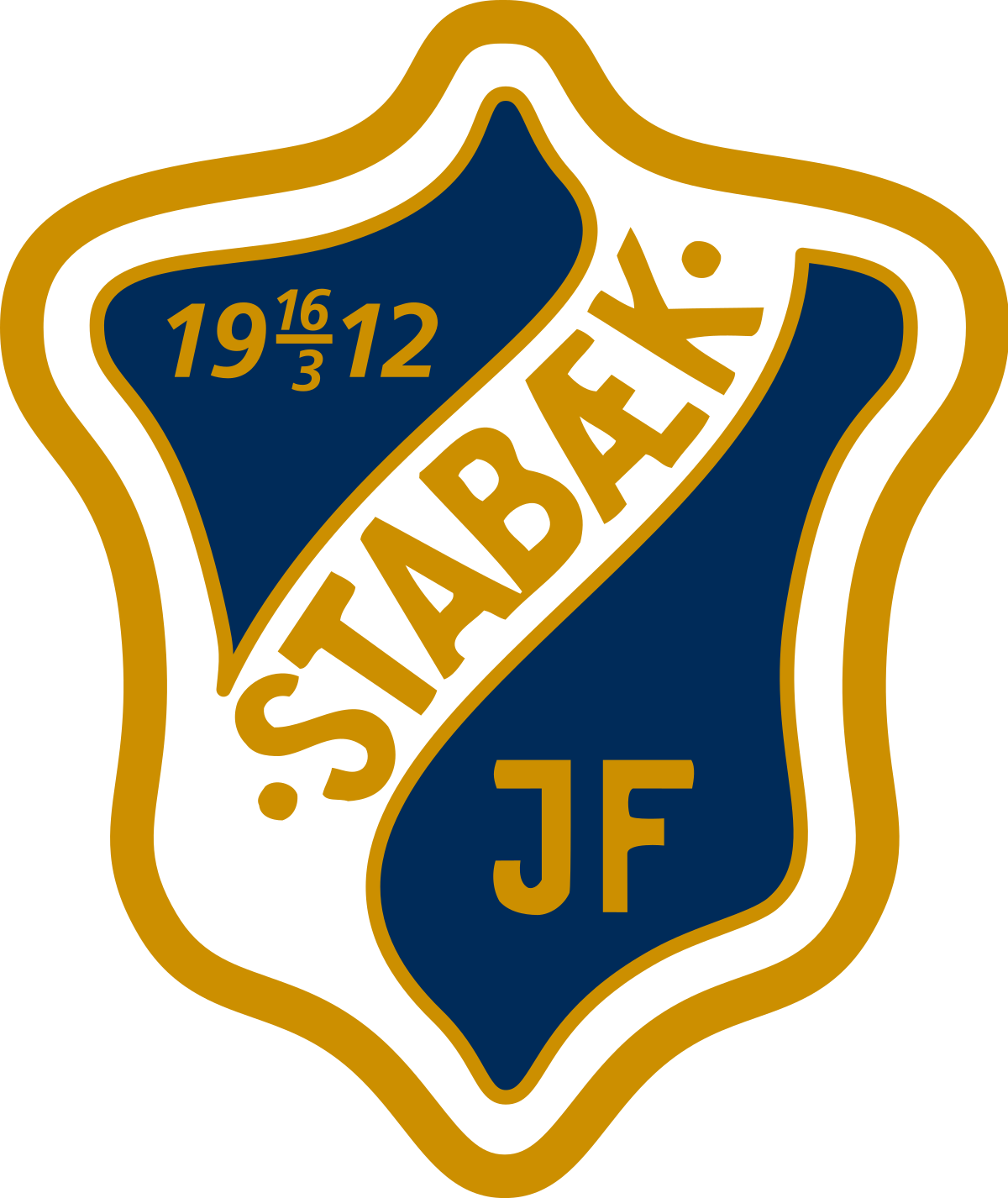 SPORTSPLAN 2022-2025
HERRER
EN PLAN SOM VISER TIL HVA SOM KREVES AV HANDLINGER, BESLUTNINGER OG MOT FOR Å NÅ MÅLENE VÅRES
AT VI FORSTÅR HVILKE MÅL VI HAR SATT OSS OG STYRER ETTER DEM, FORMES AV DEM.
HVER DAG
I HVERT VALG

ALLTID. UANSETT
EN ANNERLEDES SPORTSPLAN 2022-2025
FOR EN NÅTID OG EN FRAMTID SOM SKAL BEGEISTRE ALLE SOM ER GLAD I STABÆK
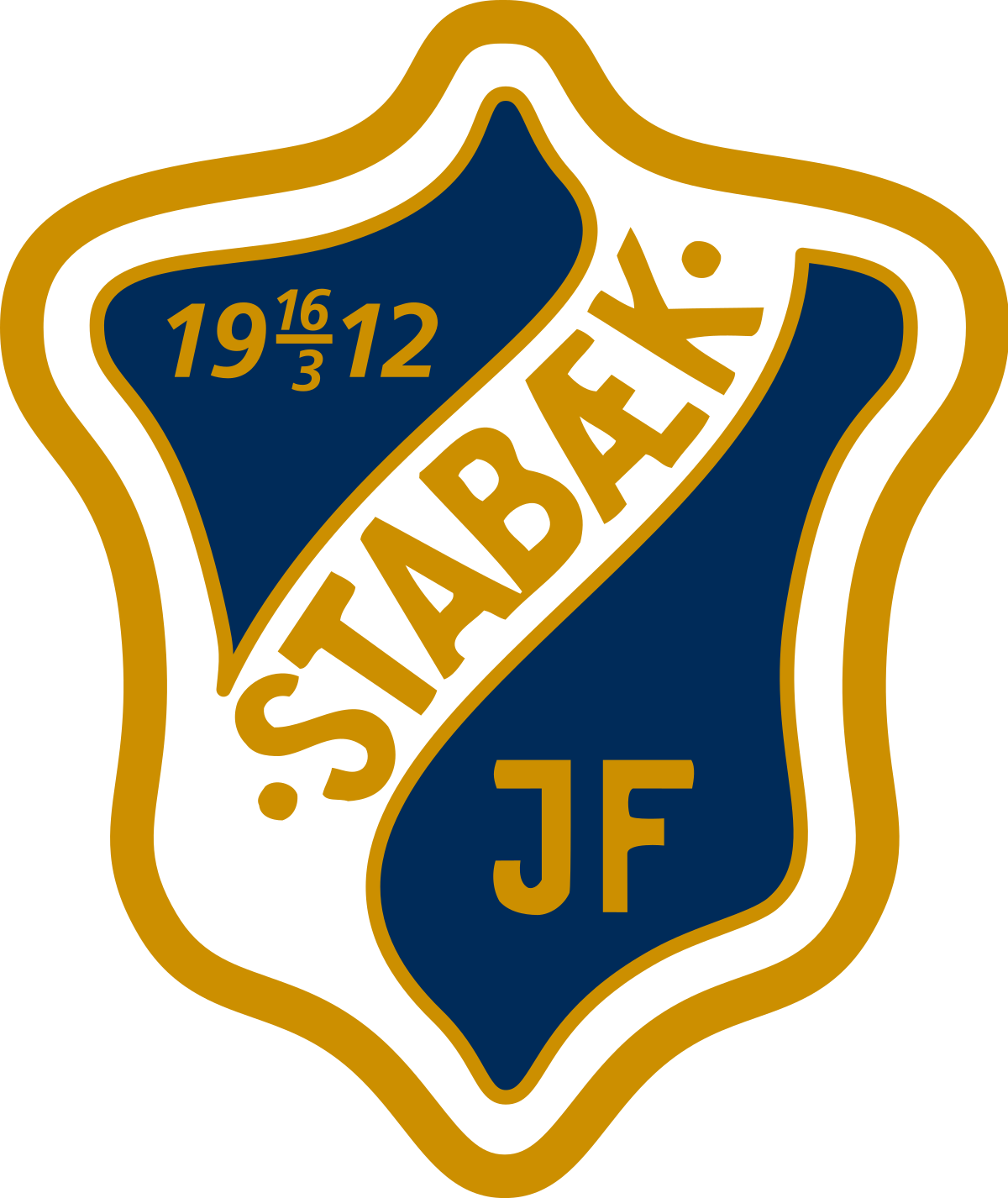 LEDER-GRUPPE SPORT HERRER
KLUBBSTYRT ORGANISERING/HIERAKI
TEKNISK HJERTE

SPORTSSJEF 
FAGSJEF
HOVEDTRENER
DAGLIG LEDER
SPORTSLIG KOORDINATOR 
FLERE VED BEHOV
KLUBBSTYRET
AS-STYRET
DAGLIG LEDER
LEDER-GRUPPE AKADEMI
SPORTSSJEF
KOMPETANSEGRUPPEN

FAGSJEF
HOVEDTRENER G19
HOVEDTRENER G15
HOVEDTRENER G14
HOVEDTRENER G13
TRENERUTVIKLER
FAGSJEF STABÆK
A - LAGET
AKADEMIET
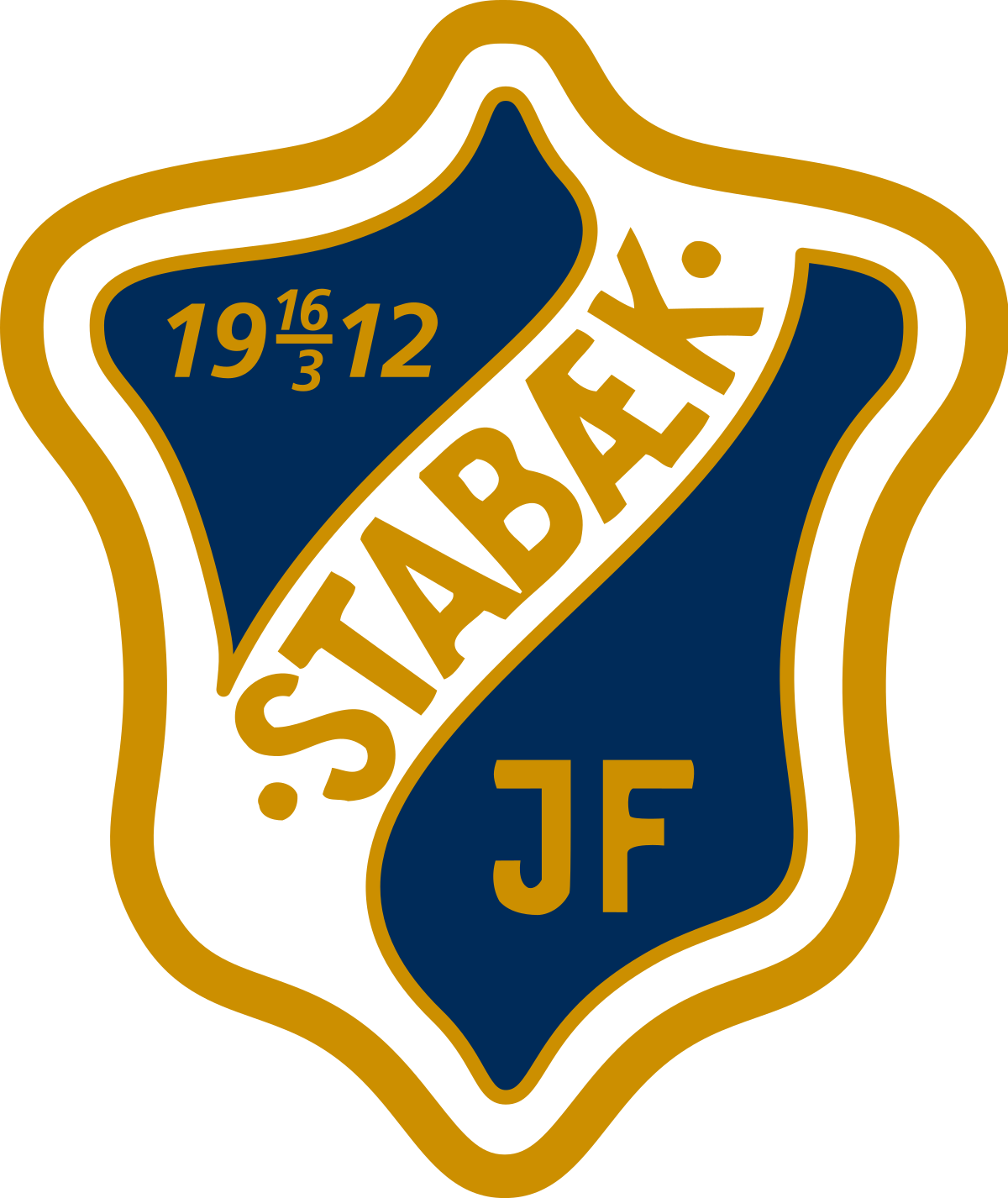 SPORTSPLAN 2022-2025
VEIEN TIL EUROPA
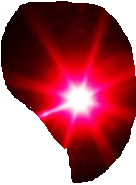 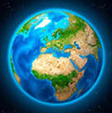 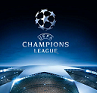 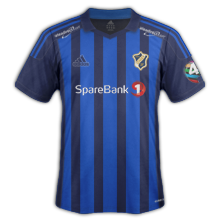 VÅRE IDENTITETS MÅL

Possession 62,5% - 42,5%
Antall pasninger:  640
Avslutninger mot mål 17 - 7
Ballerobringer siste 1/3: 18
Mål: 2 – 1
Dødball truende: 0,7 – 0,2
EN ANNERLEDES SPORTSPLAN 2022-2025
FOR EN NÅTID OG EN FRAMTID SOM SKAL BEGEISTRE ALLE SOM ER GLAD I STABÆK
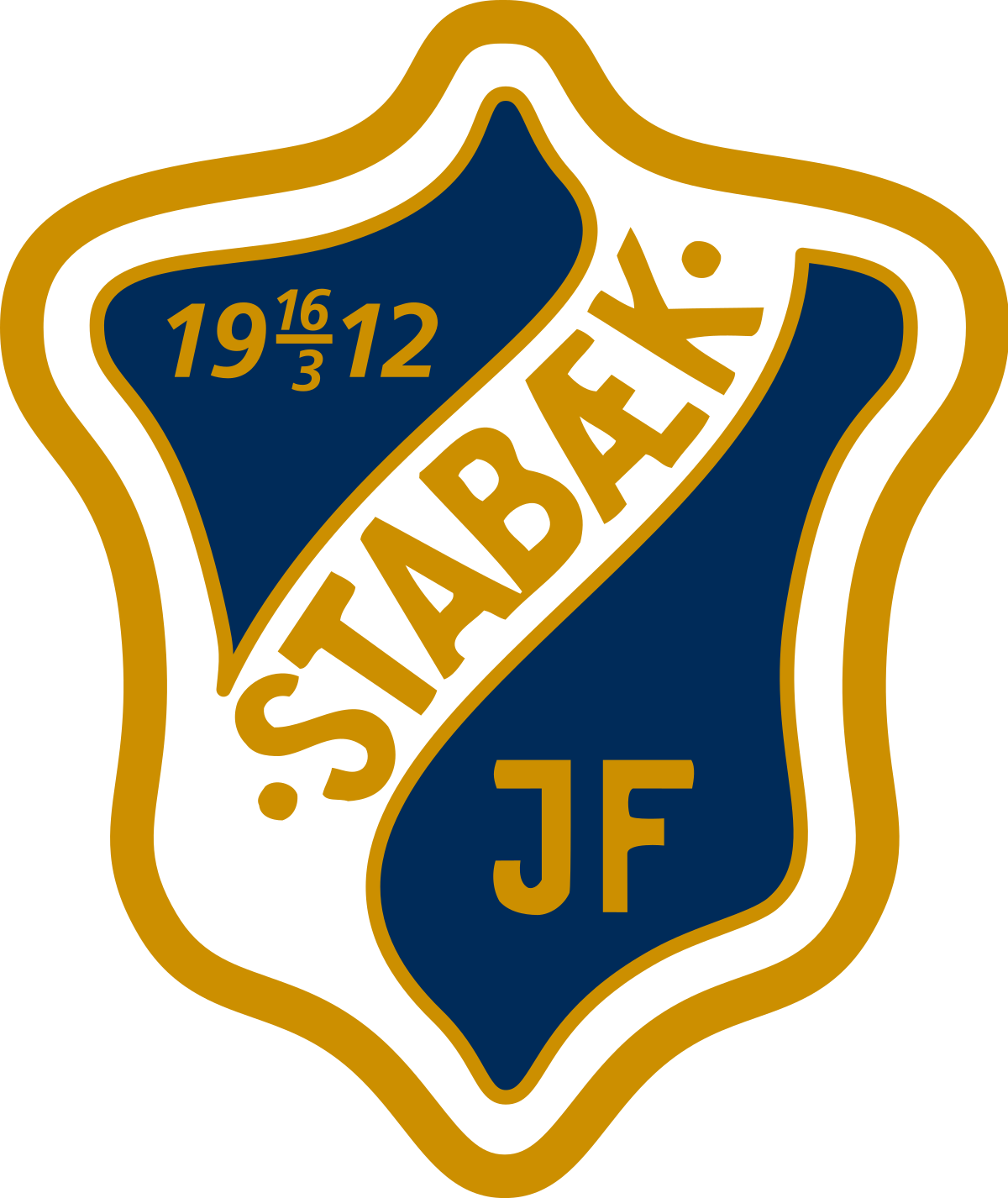 EN KLUBB I NÅTIDEN OG FOR FRAMTIDEN

VI SKAL HA EN LITEN OG UNG TROPP, MED NOEN ETABLERTE SPILLERE SOM ER BÆREBJELKENE I LAGET OG  SOM HOLDER ET VELDIG HØYT NIVÅ
VÅR IDENTITET

VI SKAL DOMINERE KAMPEN MED BALLEN. EN SPILLESTIL  SOM  UNDERHOLDER OG BEGEISTRER VÅRE SUPPORTERE OG UTVIKLER VÅRE TALENTER.
Felles Forståelse 


Vi enes om noe, det styrer våre valg, og vi ansetter profiler som passer vår forståelse. 

En forankret sportsplan hos Sportsjef, Daglig leder, Utviklingssjef, Hovedtrener, Styret, som deles med Supportene. 

En sportsplan vi er ansvarlig for å følge, og som vi blir målt på og måler oss selv med. 


Alltid Uansett
VÅRT AKADEMI

VI SKAL UTVIKLE SPILLERSALGSOBJEKTER OG FRAMTIDIGE KLUBBSPILLERE PÅ HØYT SKANDINAVISK NIVÅ
RESULTAT

VI ER EN «SELGENDE UTVIKLINGSKLUBB» SOM SKAL TIL EUROPA
EN BLAA FAMILIE
VÅR ETTERLEVELSE 
Vi målstyrer, kvalitets sikrer og evaluerer vår retning i teknisk hjerte hver 3. uke, med rapport til styret.  Vi evaluerer hver sesong.
EN ANNERLEDES SPORTSPLAN 2022-2025
FOR EN NÅTID OG EN FRAMTID SOM SKAL BEGEISTRE ALLE SOM ER GLAD I STABÆK
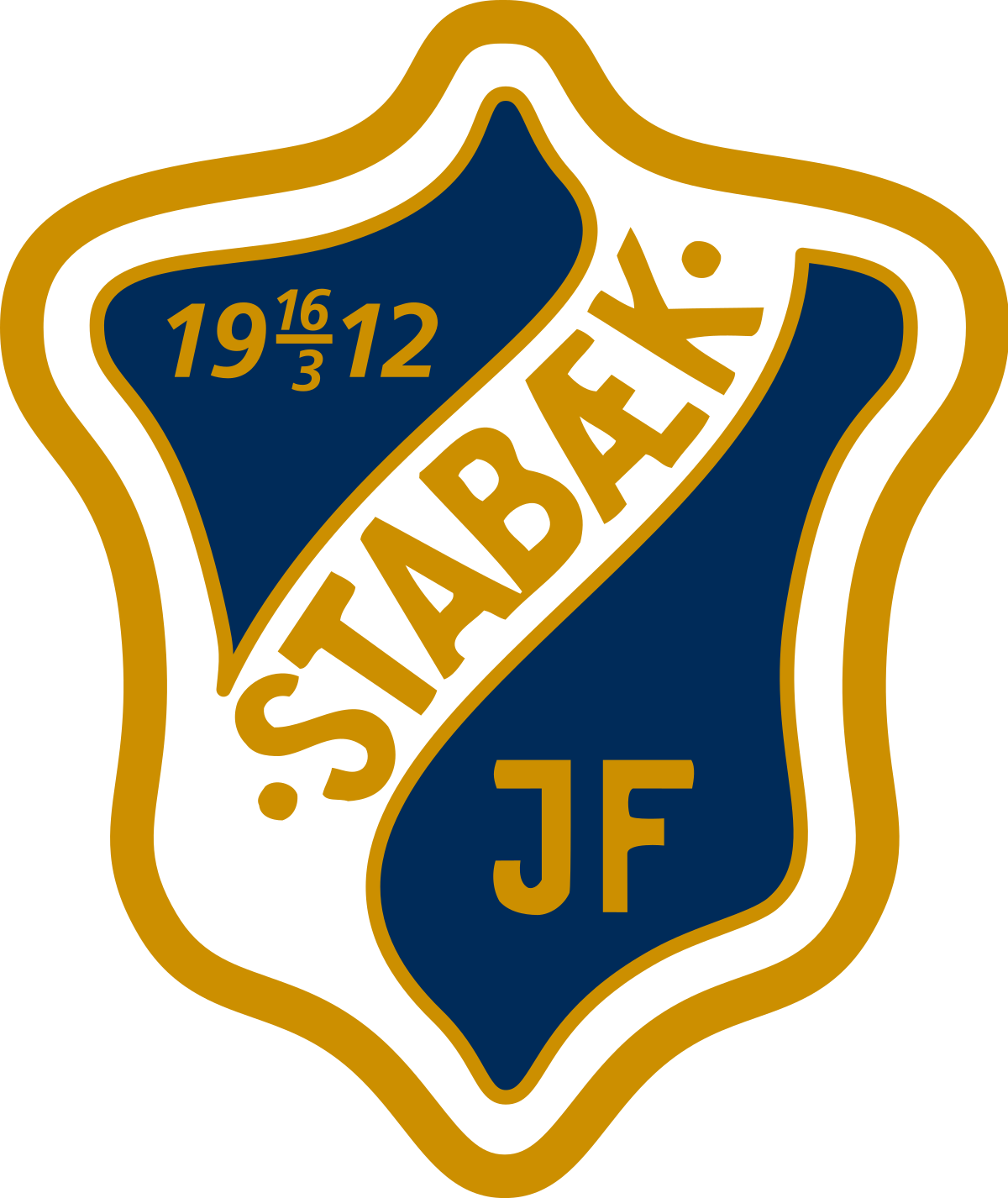 ELITESERIEN
ELITESERIEN
EUROPA
OBOS
2023
2024
2022
2025
EN KLUBB FOR NÅTIDEN OG FRAMTIDEN
EN KLUBB FOR NÅTIDEN OG FRAMTIDEN
EN KLUBB FOR NÅTIDEN OG FRAMTIDEN
EN KLUBB FOR NÅTIDEN OG FRAMTIDEN
EN KLUBBSTYRT SPILLERLOGISTIKK SOM PASSER VÅR IDENTITET. 
PRIORITERER VÅRE FREMSTE SALGSSOBJEKTER.
EN KLUBBSTYRT SPILLERLOGISTIKK SOM PASSER VÅR IDENTITET. 
PRIORITERER VÅRE FREMSTE SALGSSOBJEKTER.
EN KLUBBSTYRT SPILLERLOGISTIKK SOM PASSER VÅR IDENTITET. 
PRIORITERER VÅRE FREMSTE SALGSSOBJEKTER.
EN KLUBBSTYRT SPILLERLOGISTIKK SOM PASSER VÅR IDENTITET. 
PRIORITERER VÅRE FREMSTE SALGSSOBJEKTER
2021
VÅRE IDENTITETS MÅL
VÅRE IDENTITETS MÅL
VÅRE IDENTITETS MÅL
VÅRE IDENTITETS MÅL
Possession 43% - 57%
Antall pasninger 338
Avslutninger mot mål: 8 -15
Ballerobringer siste 1/3
Mål 1,1 - 2
Dødball truende: 0,2 – 0,46
Possession 62,5% - 42,5%
Antall pasninger 640
Avslutninger mot mål 17 - 7
Ballerobringer siste 1/3: 18
Mål 2 – 1
Dødball truende: 0,7 – 0,2
Possession 55% - 45%
Antall pasninger 450
Avslutninger mot mål 15 - 7
Ballerobringer siste 1/3: 14
Mål 2 - 1
Dødball truende: 0,5 – 0,2
Possession 60% - 40%
Antall pasninger 550
Avslutninger mot mål 15 - 7
Ballerobringer siste 1/3: 16
Mål 1,7 – 1,2
Dødball truende: 0,6 – 0,2
Possession 55% - 45%
Antall pasninger 480
Avslutninger mot mål 15 - 7
Ballerobringer siste 1/3: 14
Mål 1,5 – 1,3
Dødball truende: 0,4 – 0,3
VÅRT AKADEMI/UNGE SPILLERE
VÅRT AKADEMI/UNGE SPILLERE
VÅRT AKADEMI/UNGE SPILLERE
VÅRT AKADEMI/UNGE SPILLERE
3 SPILLERE INN I A TROPPEN

TOPP INTERNASJONAL OPPFØLGING PÅ SPILLERE SOM LIGGER LANGT FRAMME
3 SPILLERE INN I A TROPPEN

BEST I SKANDINAVIA PÅ PRODUKTIVITET
3 SPILLERE INN I A TROPPEN

TOPPEN AV SKANDINAVIA I PRODUKTIVITET
3 UNGE SPILLERE INN I A TROPPEN

TOPP INTERNASJONAL OPPFØLGING PÅ SPILLERE SOM LIGGER LANGT FRAMME
RESULTATER
RESULTATER
RESULTATER
RESULTATER
Etablere seg som et Eliteserie lag.
Tropp: 45% Akademispillere.
Toppen av Eliteserien og spiller i Europa. 
Tropp: 50% Akademispillere.
Topp 6 Eliteserielag.
Tropp: 50% Akademispillere.
Rykke opp til Eliteserien.
Tropp: 40% Akademispillere.
EN ANNERLEDES SPORTSPLAN 2022-2025
FOR EN NÅTID OG EN FRAMTID SOM SKAL BEGEISTRE ALLE SOM ER GLAD I STABÆK
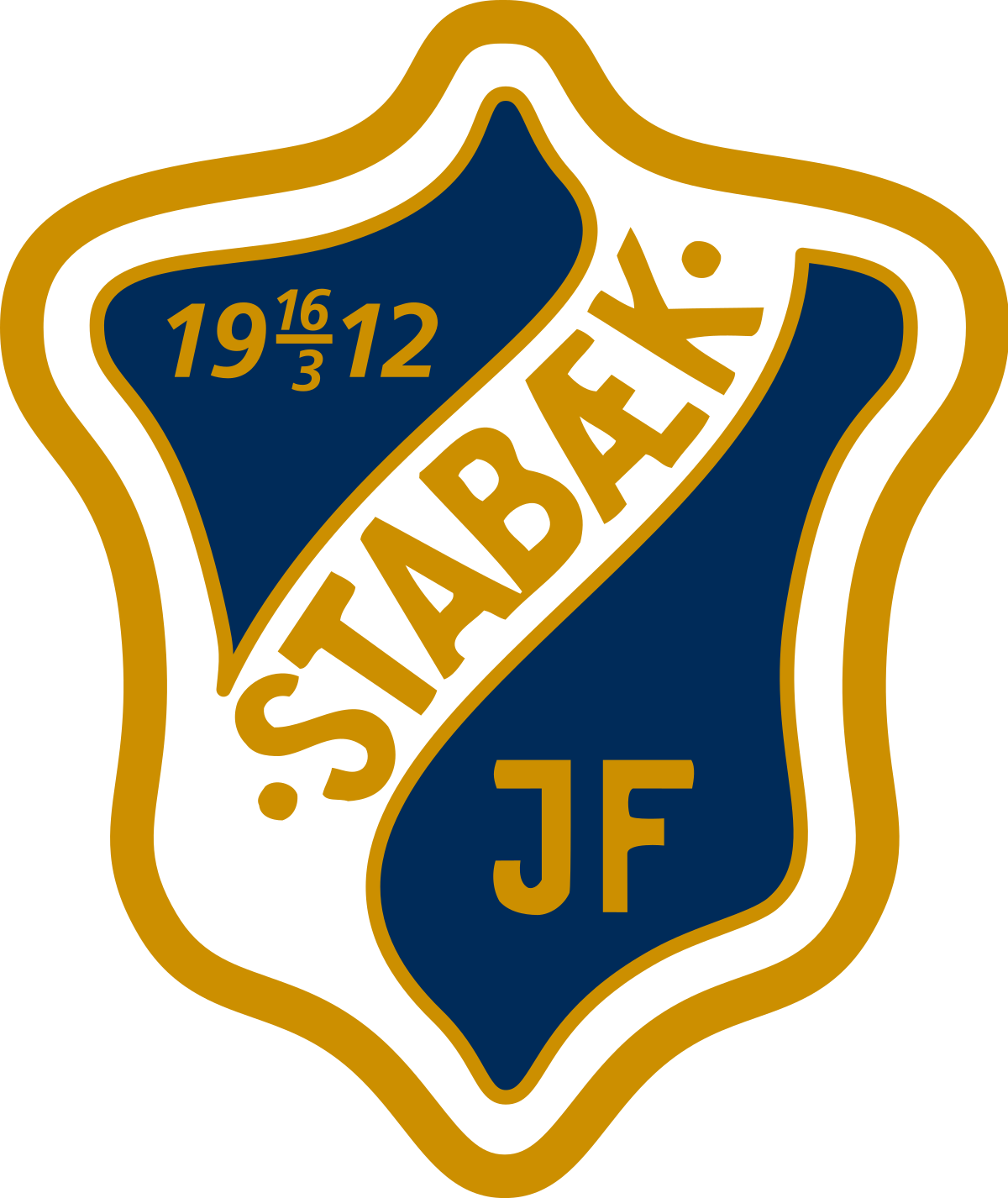 IDENTITETSMÅLING PÅ MÅLPARAMETER SKJER I TEKNISK HJERTE, HVER 3. UKE.
HOVEDPRINSIPPER HOVEDTRENER A LAG
HOVEDPRINSIPPER SPILLESTIL


HOVEDPRINSIPPER ER UFRAVIKELIGE PRINSIPPER SOM ALLTID SKAL KJENNETEGNE LAGET. 

HOVEDPRINSIPPENE SKAL HA EN DIREKTE RELASJON MED VÅR IDENTIETET OG MÅLPARAMETERNE VI KNYTTER DET TIL 

HOVEDPRINSIPPENE TIL HOVEDTRENER SKAL  PRESENTERES, GODKJENNES OG FORANKRES I TEKNISK HJERTE FOR Å KVALITETS SIKRE AT IDENTIETEN TIL STABÆK ER IVARETATT 


ALLTID. UANSETT
HOVEDPRINSIPPER AKADEMI
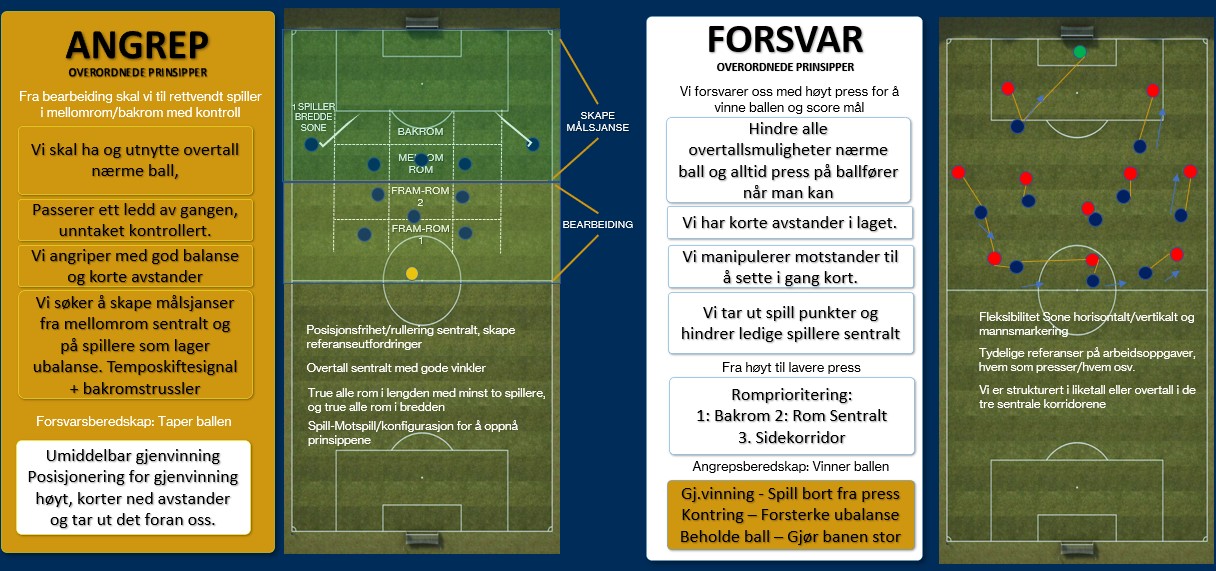 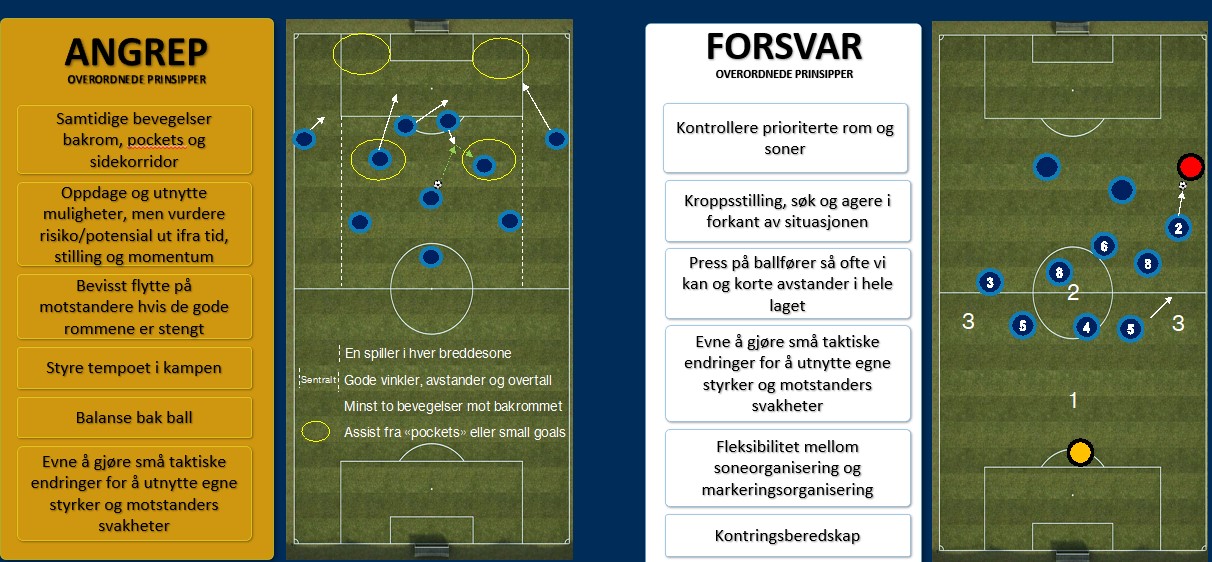 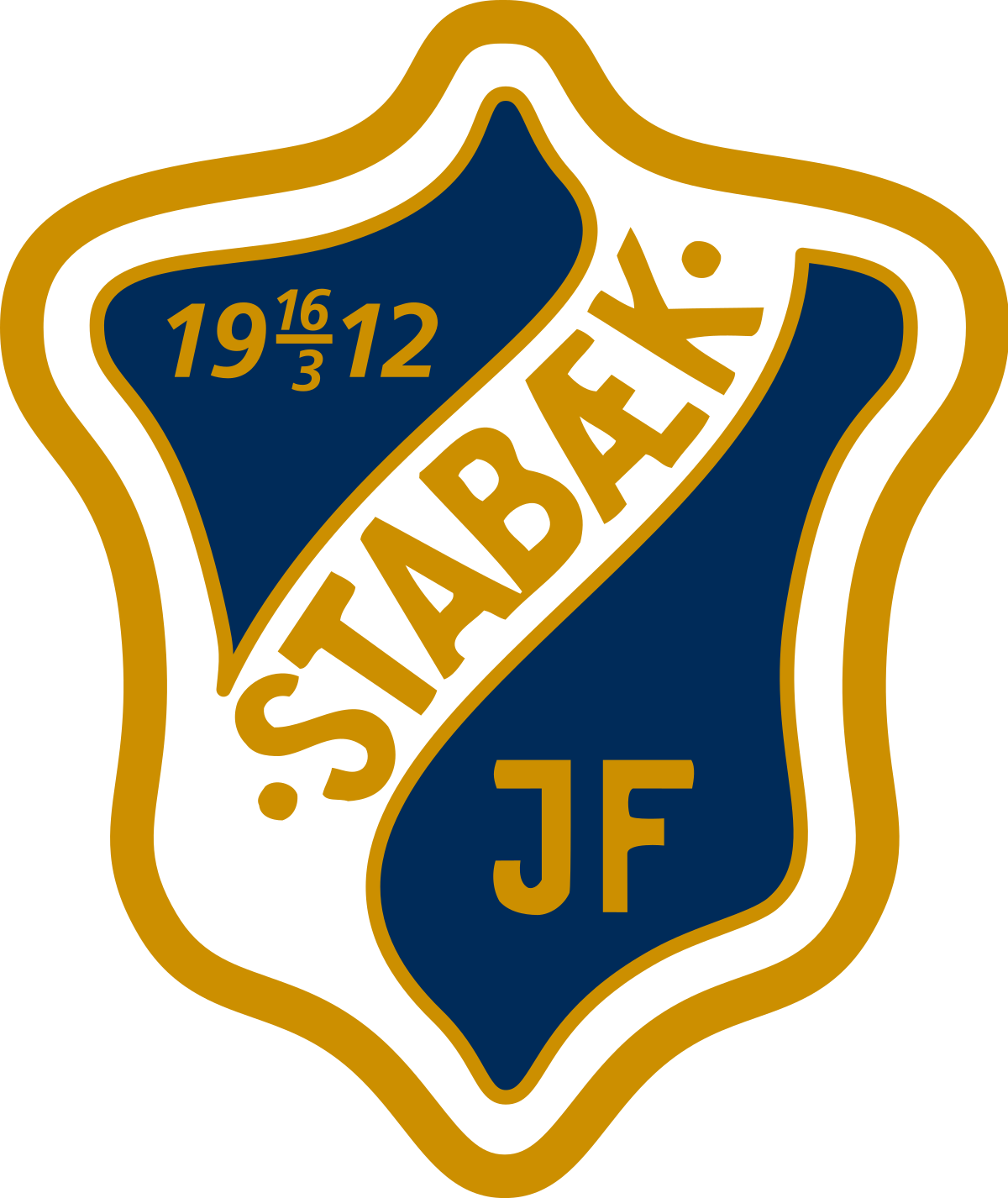 SPILLER LOGISTIKK

EN KLUBB I NÅTIDEN OG FOR FRAMTIDEN
EN ANNERLEDES SPORTSPLAN 2022-2025
FOR EN NÅTID OG EN FRAMTID SOM SKAL BEGEISTRE ALLE SOM ER GLAD I STABÆK
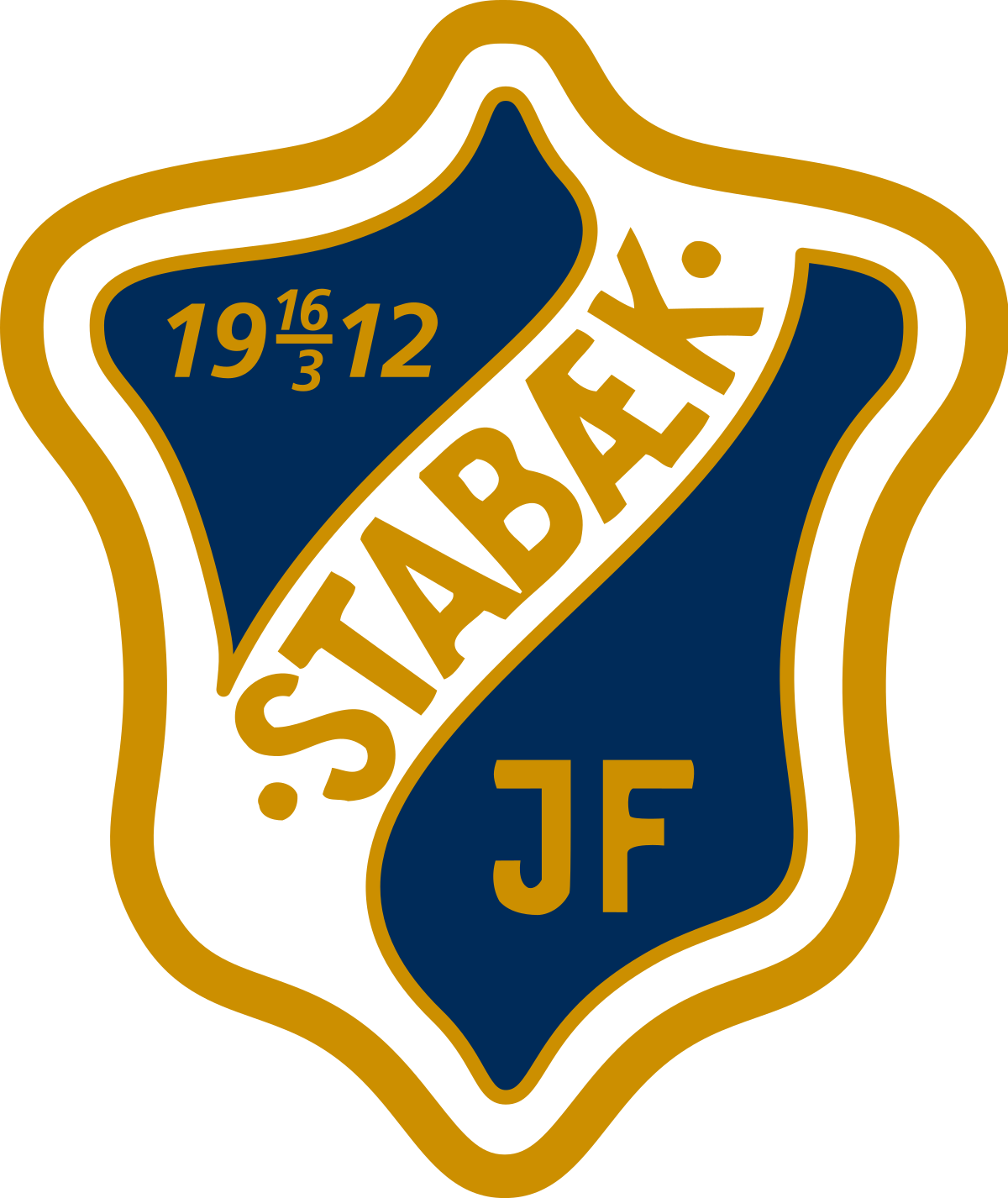 EN KLUBB I NÅTIDEN OG FOR FRAMTIDEN

VI SKAL HA EN LITEN OG UNG TROPP, MEN MED NOEN ETABLERTE SPILLERE SOM ER BÆREBJELKENE I LAGET OG  SOM HOLDER ET VELDIG HØYT NIVÅ
Stabæk Fotball skal tilstrebe en langsiktig, bærekraftig økonomi.

Vi skal være tro mot vår målsetning i forhold til antall akademispillere i A-troppen. 

Vi skal ha en liten, spisset tropp som åpner plasser til egenutviklede. 

Vi skal ha en ung tropp som har et høyt verdipotensial ved spillersalg.  

Våre etablerte skal være bærebjelkene i laget, gode rollemodeller og bidra til å utvikle våre unge spillere.

Vi skal være de beste i landet på å forhandle priser på våre spillere.
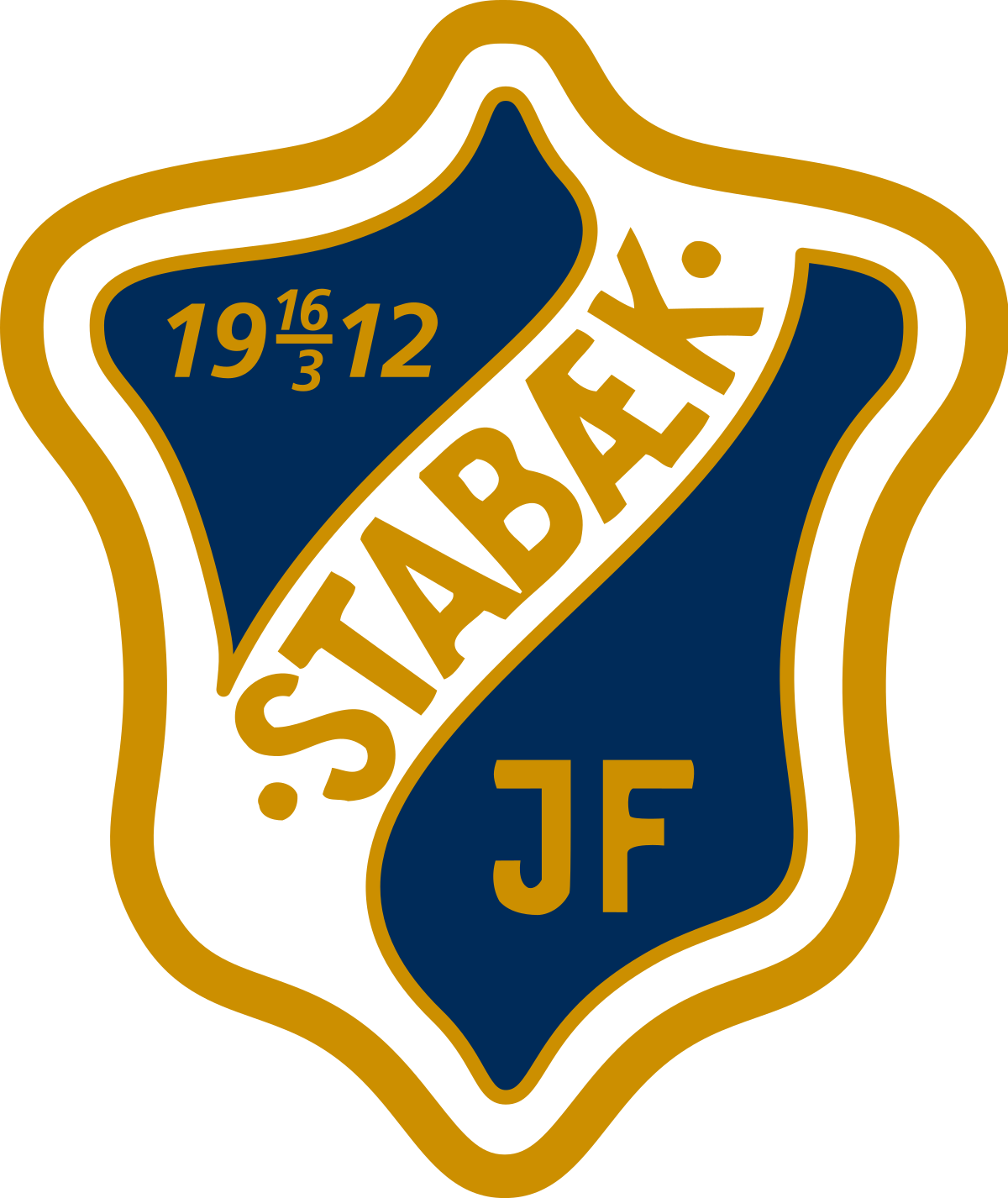 SPILLER LOGISTIKK

Mot 2025
ANTALL SPILLERE: 23
SNITT SPILLETID UNDER 21 ÅR: 40%
ALDERSAMMENSETNING
15       16       17       18       19       20       21       22       23       24       25       26       27 ÅR
50%
7
2
STABÆK AKADEMIET
4
15-20 ÅR
20-23 ÅR
20%
5
UNGE SPILLERE
17-22 ÅR
ETABLERTE SPILLERE
30%
5
24 ÅR +
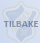 SPILLERLOGISTIKK A-LAGET (SCOUTING)
VIKTIGSTE EGENSKAPER UT FRA ROM OG IDENTITET
FORENKLET
ROLLEKRAV
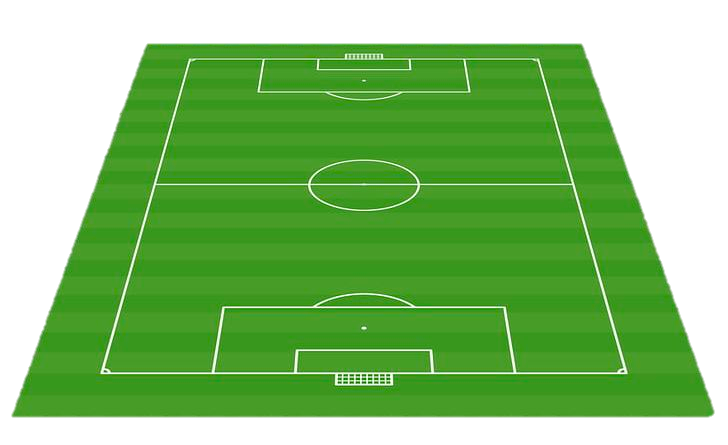 - HURTIGHET,  1V1, AVSLUTNINGSFERDIGHETER, PRESS-SPILL OG GJENNVINNING, + EVT HØY KAPASITET
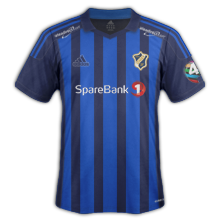 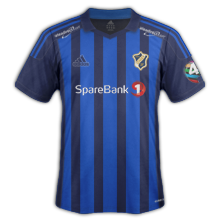 KANT;
BAKROM
VED BRUK AV KANT: BAKROM ELLER MELLOMROM
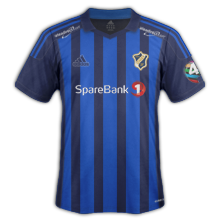 - SPILLEFORSTÅELSE, HØYT TEKNSIK REPERTOAR, KREATIVITET,  1V1, AVSLUTNINGSFERDIGHETER, PRESS-SPILL OG GJENNVINNING
MELLOMROM
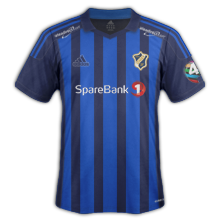 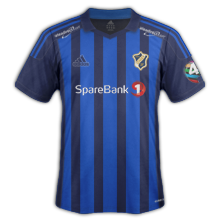 - SPILLEFORSTÅELSE, HØYT TEKNSIK REPERTOAR, DIKTERE SPILL, PRESS-SPILL, GJENNVINNING, EVT KAPASITET/DUELL KRAV
LANGS HELE SIDELINJEN
FRAMROM 2
PLAYMAKERNE
-HURITGHET, KAPASITET, GOD 1V1 OFF OG DEF. 
HØYT PASNINGSREPERTOAR OG GOD FORSTÅELSE.
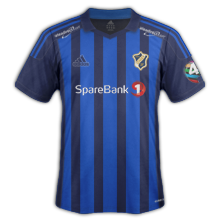 -HURTIGHET, HØYT PASNINGSREPERTOAR OG GOD FORSTÅELSE.
GOD 1V1 DEF, DUELSPILL OG LEDER
FRAMROM 1
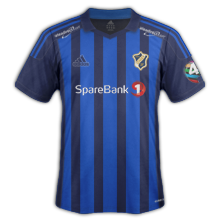 -GOD SOM KEEPER, HØYT PASNINGSREPERTOAR OG GOD FORSTÅELSE.
KEEPER
VÅR SYSTEMATIKK FOR Å FØLGE, VEDLIKEHOLDE, KVALITETS SIKRE, MÅLE OG UTVIKLE VÅR PLAN, RELASJON OG SAMSPILL.
FAST MØTEPLASS HVER 3.UKE
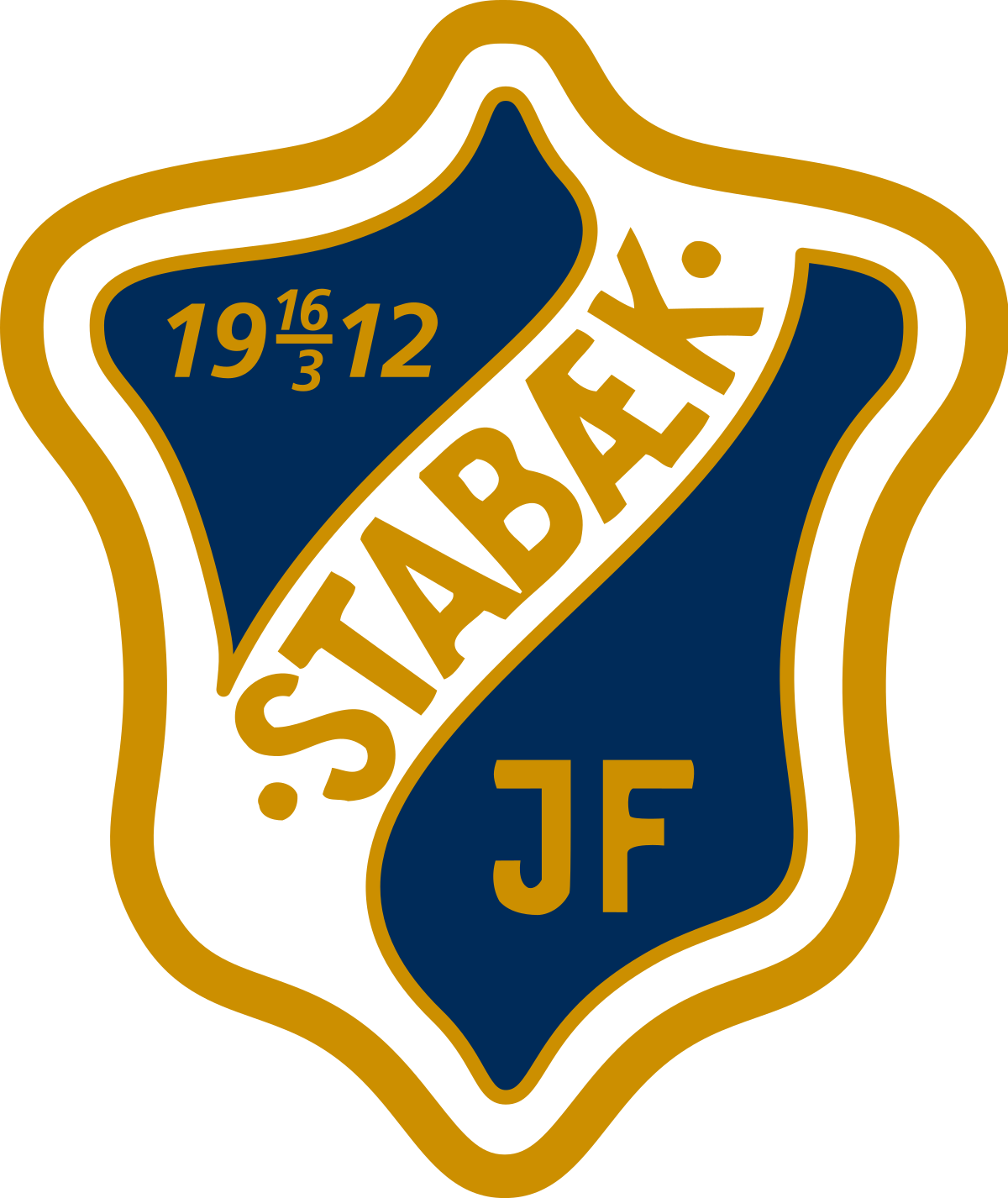 TEKNISK HJERTE

SPORTSSJEF 
FAGSJEF
HOVEDTRENER
DAGLIG LEDER
SPORTSLIG KOORDINATOR
FELLES FORSTÅELSE
LOGISTIKK
AKADEMI
RETNING
IDENTITET
PRINSIPPER
MÅLPARAMTERE
DISTRIBUSJON AV SPILLERE START 11/BYTTER/TROPP
ANSETTELSER: ANSETTELSE I AVGJØRENDE SPORTSLIGE ROLLER SKAL FORANKRES I TEKNISK HJERTE
REKRUTTERING
PROFF KONTRAKT
SPILLERLOGISTIKK A LAG
SPILLERLOGSTIKK AKADEMI
BRUA TIL A LAGET
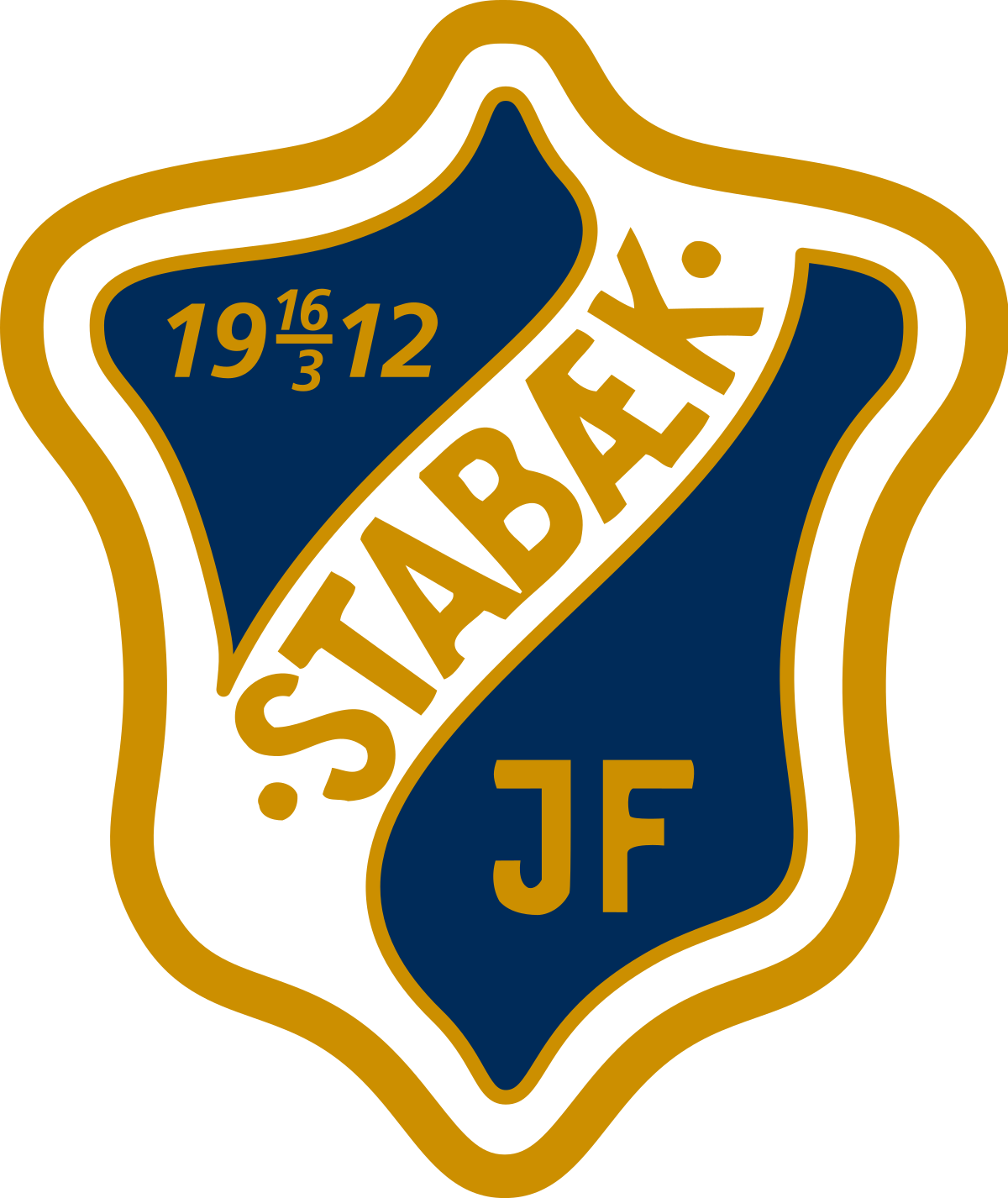 AKADEMIET

FORTIDEN OG FRAMTIDEN
EN ANNERLEDES SPORTSPLAN 2022-2025
FOR EN NÅTID OG EN FRAMTID SOM SKAL BEGEISTRE ALLE SOM ER GLAD I STABÆK
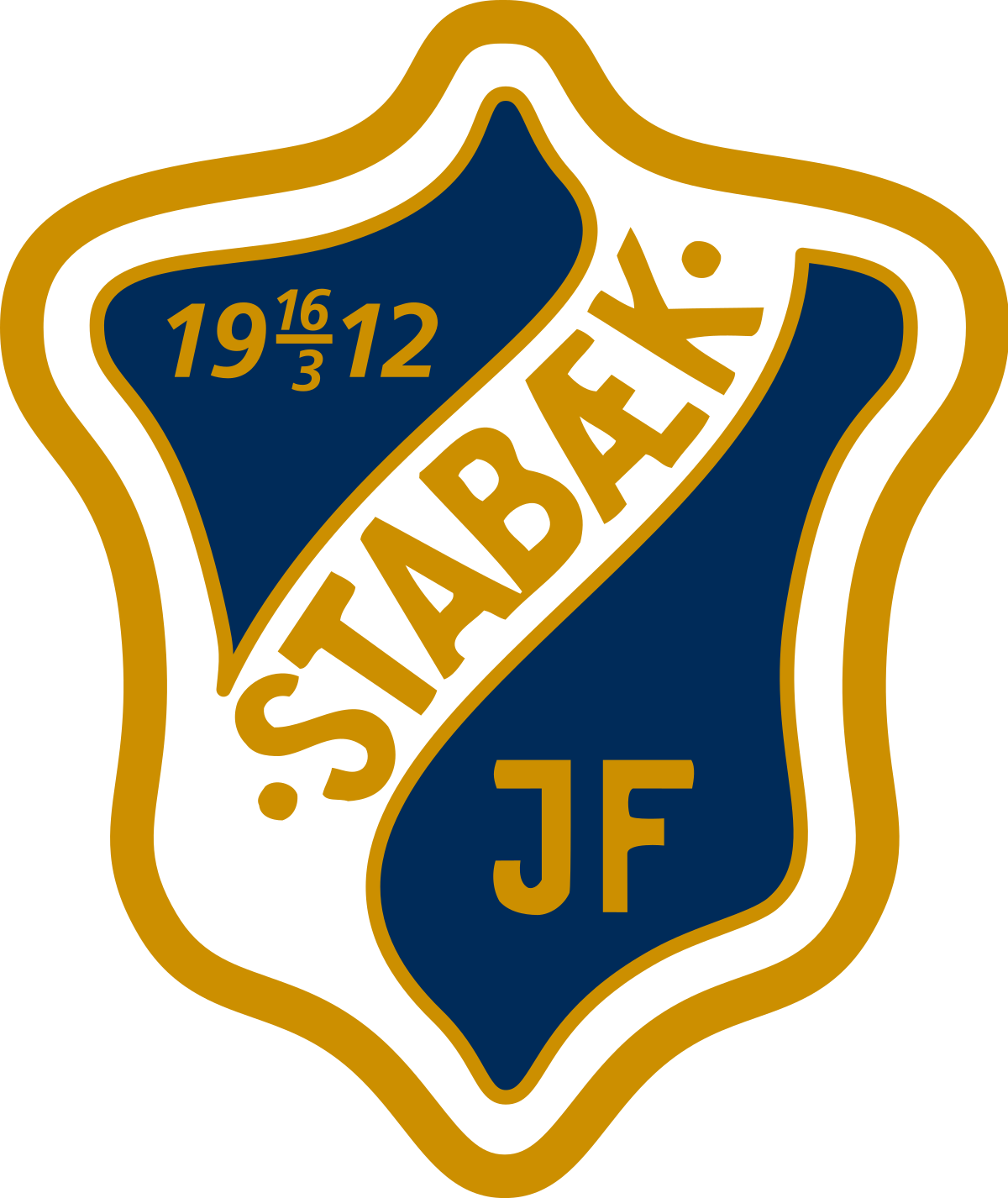 VÅRT AKADEMI

VI SKAL UTVIKLE SALGSOBJEKTER OG FRAMTIDIGE KLUBBSPILLERE PÅ HØYT SKANDINAVISK NIVÅ
Vi skal utvikle spillere innenfor en tydelig blå tråd, slik at spillerne er best mulig forberedt for å prestere kravene som A laget krever. 

Vi skal være en utviklingsklubb som utvikler spillere som kan spille på høyt nasjonalt nivå og i enkelte tilfeller bli solgt til de store ligaene i Europa. 

På denne utviklingsveien skal vi sørge for å utdanne og utvikle gode spillere, bra mennesker med blått hjerte som vil være Stabæk supportere og ambassadører resten av sitt liv.

Vi skal ha de beste utviklingsgruppene i landet som danner en spillergruppe fra 11år på topp nasjonalt nivå.  Akademiet skal bli det beste i Skandinavia. 

Våre satsningsspillere skal få en oppfølging som har internasjonalt topp kvalitet. 
Akademiet har 3 satsningsområder: Rekruttering, Treningsprosessen og Kampplattform
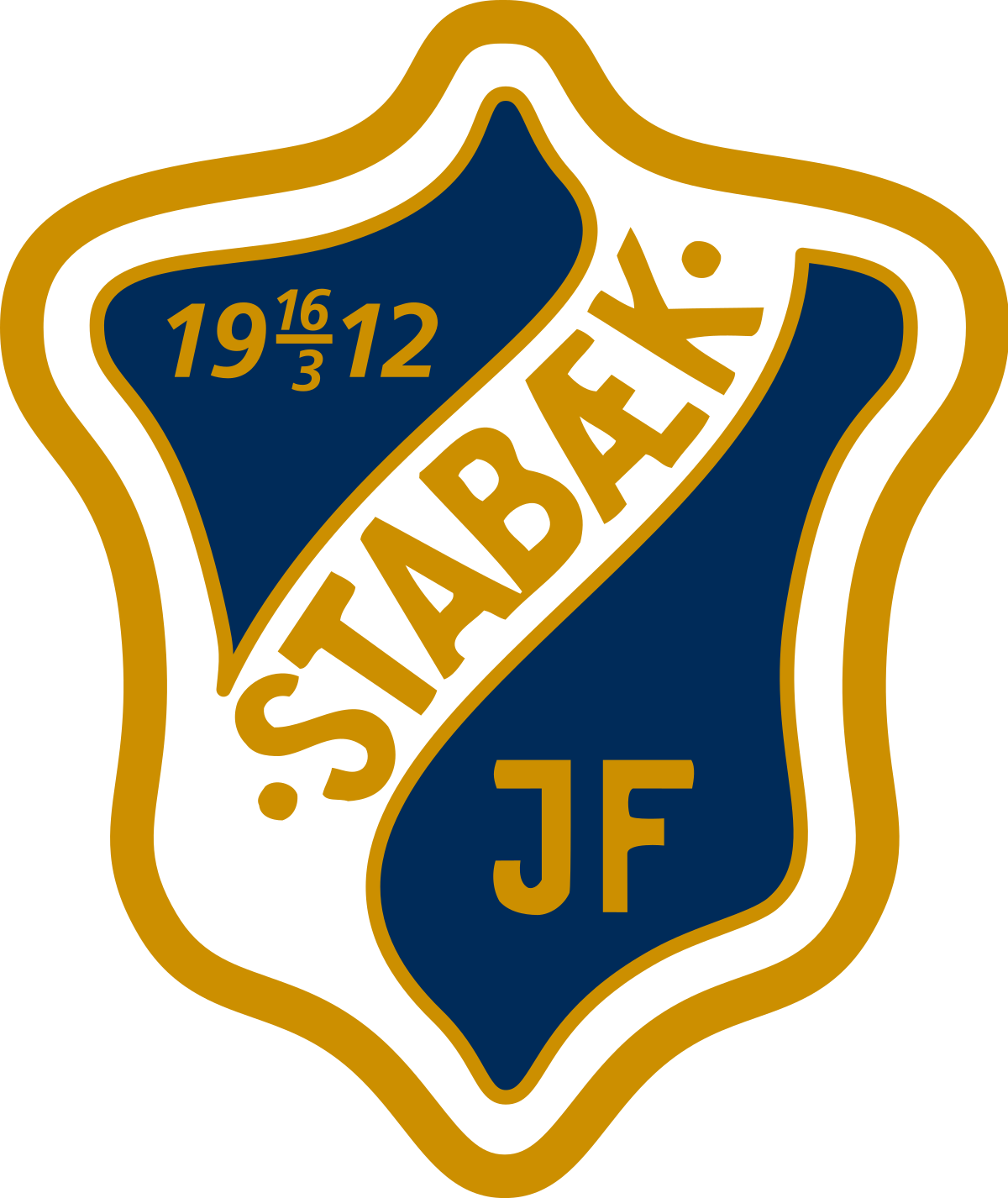 EN FAMILIE

VÅR LEDELSE
EN ANNERLEDES SPORTSPLAN 2022-2025
FOR EN NÅTID OG EN FRAMTID SOM SKAL BEGEISTRE ALLE SOM ER GLAD I STABÆK
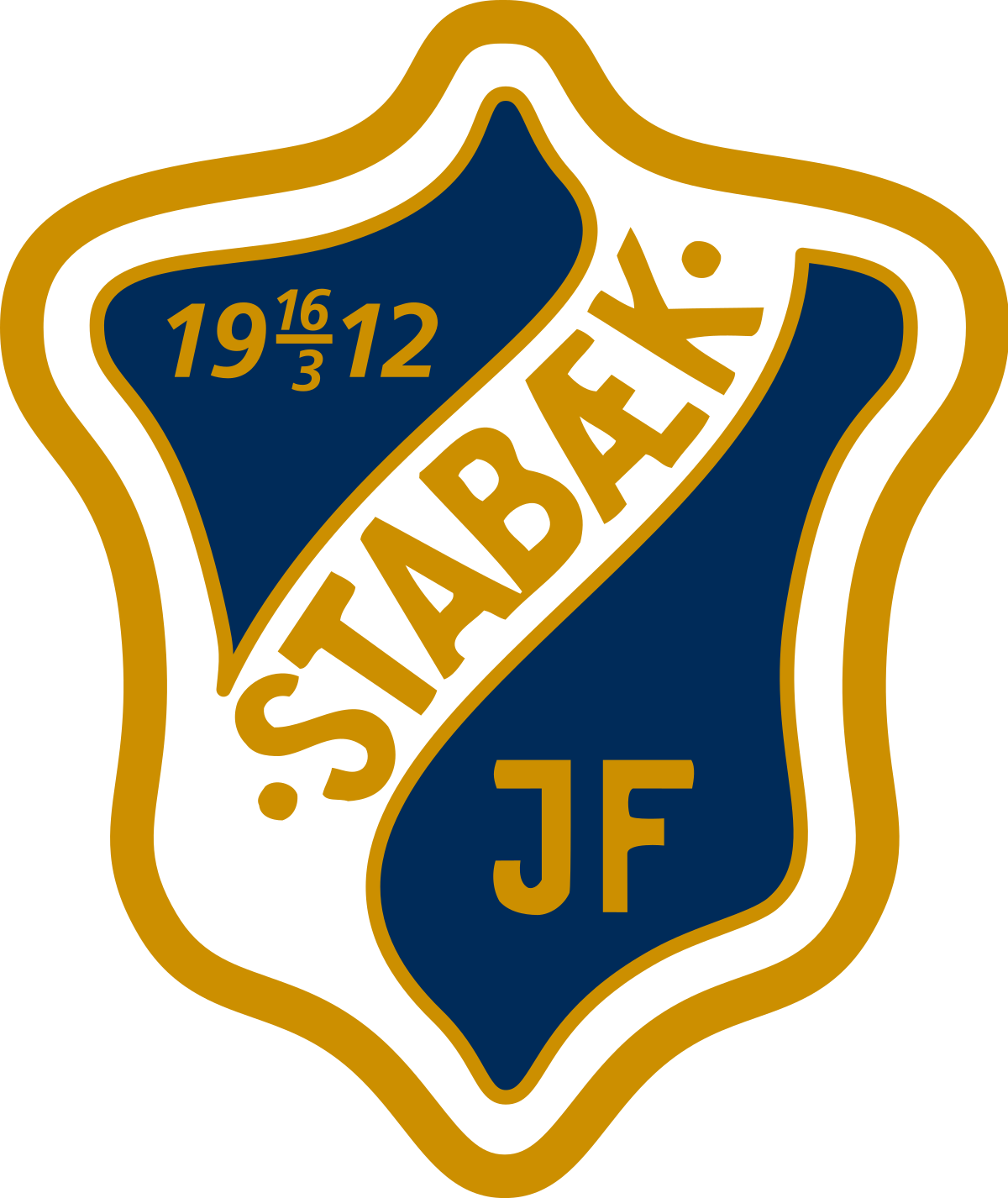 STABÆK FAMILIEN
MENNESKE OG FOTBALL; VI SKAL SKAPE POSITIVITET, UNDERHOLDE, JOBBE SAMMEN, PÅ SAMME LAG, HA DET MORO SAMMEN OG GLEDE OSS SAMMEN.
VI ER MENNESKER OG VI JOBBER MED MENNESKER, DET ALLER VIKTIGSTE ER DA Å FÅ DET BESTE UT AV HVERANDRE. MENNESKE KOMMER FØRST, VI SETTER ET GODT LIV OG EN GOD RELASJON HØYEST, DET ER VESENTLIG FOR AT VI SAMMEN SKAL LYKKES MED PRESTASJON OVER TID. 
VÅR FELLES FORSTÅELSE I VÅR PLAN ER VÅR RETNING, DEN SOM GJØR OSS STERK, SAMLET OG HAR STOR KRAFT. DEN ER STØRRE ENN OSS ALLE OG VI HAR EN PLIKT FOR KLUBBEN Å VÆRE LOJALE OG FØLGE OPP KLUBBENS PLAN.
SPILLERNE SKAL BLI SETT, HØRT, KJENNE VÅR TRYGGHET OG VITE AT VI HAR DERES RYGG. VI SKAL TA VARE PÅ ALLE SOM ER EN DEL AV STABÆK I FAMILIEN.
AUTONOMI
TILLIT
FELLES FORSTÅELSE
TRYGGHET
SÅRBARHET
RETNING
ET GODT VALG ER DERFOR Å FOKUSERE PÅ STYRKENE
RELASJONER HANDLER OM Å GI HVERANDRE SELVTILLIT
KONSEKVENS ANALYSE
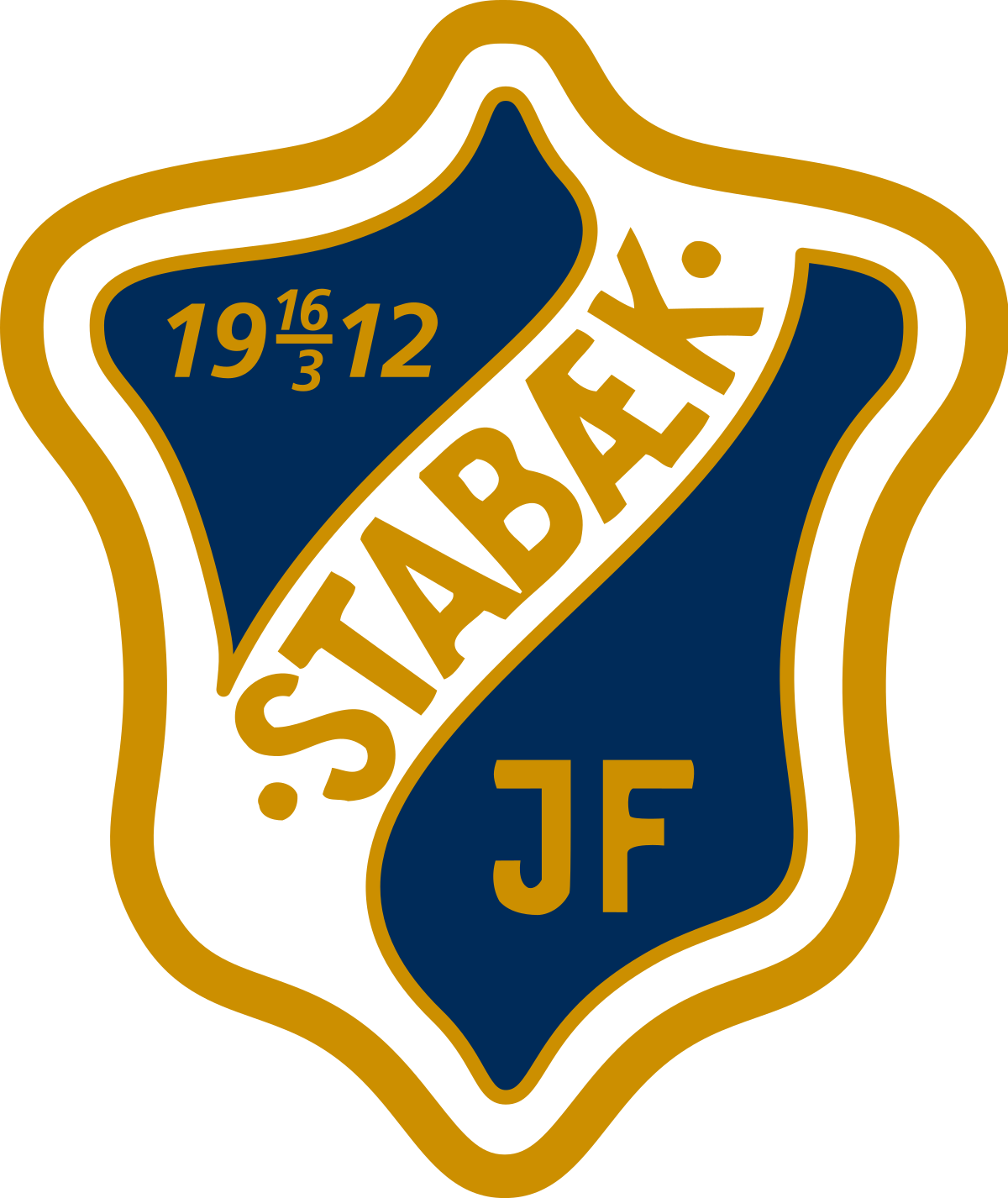 Felles Forståelse 


Forankret plan hos alle ansatte i Stabæk, i Stabæk fotball styre, As-Styret og Stabæk Support. 

Løpende publisering av status knyttet til målparameter, internt i Stabæk, eksternt på hjemmesiden og med rapport til styret. Hver 3. Uke, i etterkant av teknisk hjerte møte. 

Finne beste organisering/struktur på A laget, hvilke roller som skal dekkes med påfølgende profil. 
Danne/velge et system/artotek med framtidige sportslige ansettelser som passer vår profil.
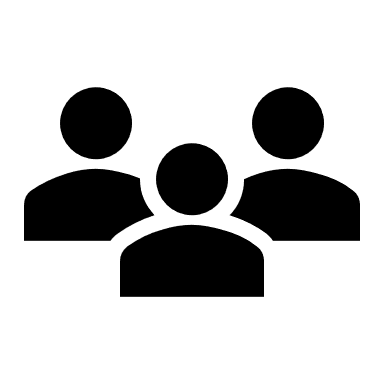 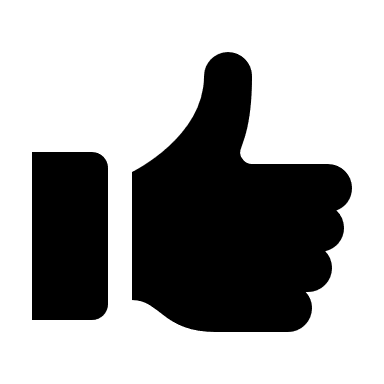 FORANKRING
PROFILER
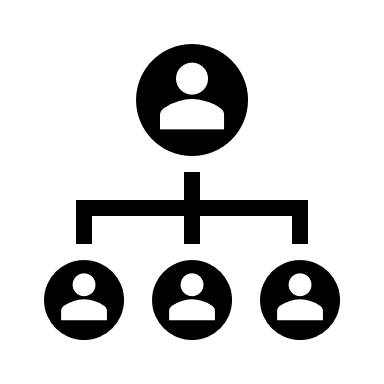 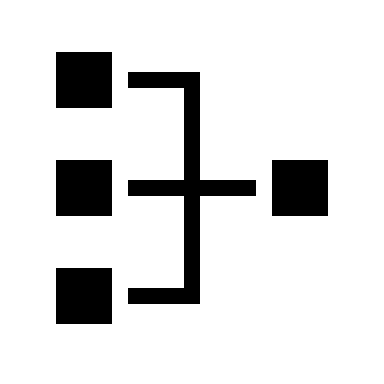 ORGANISERING
KARTOTEK
VÅRE REFERANSER
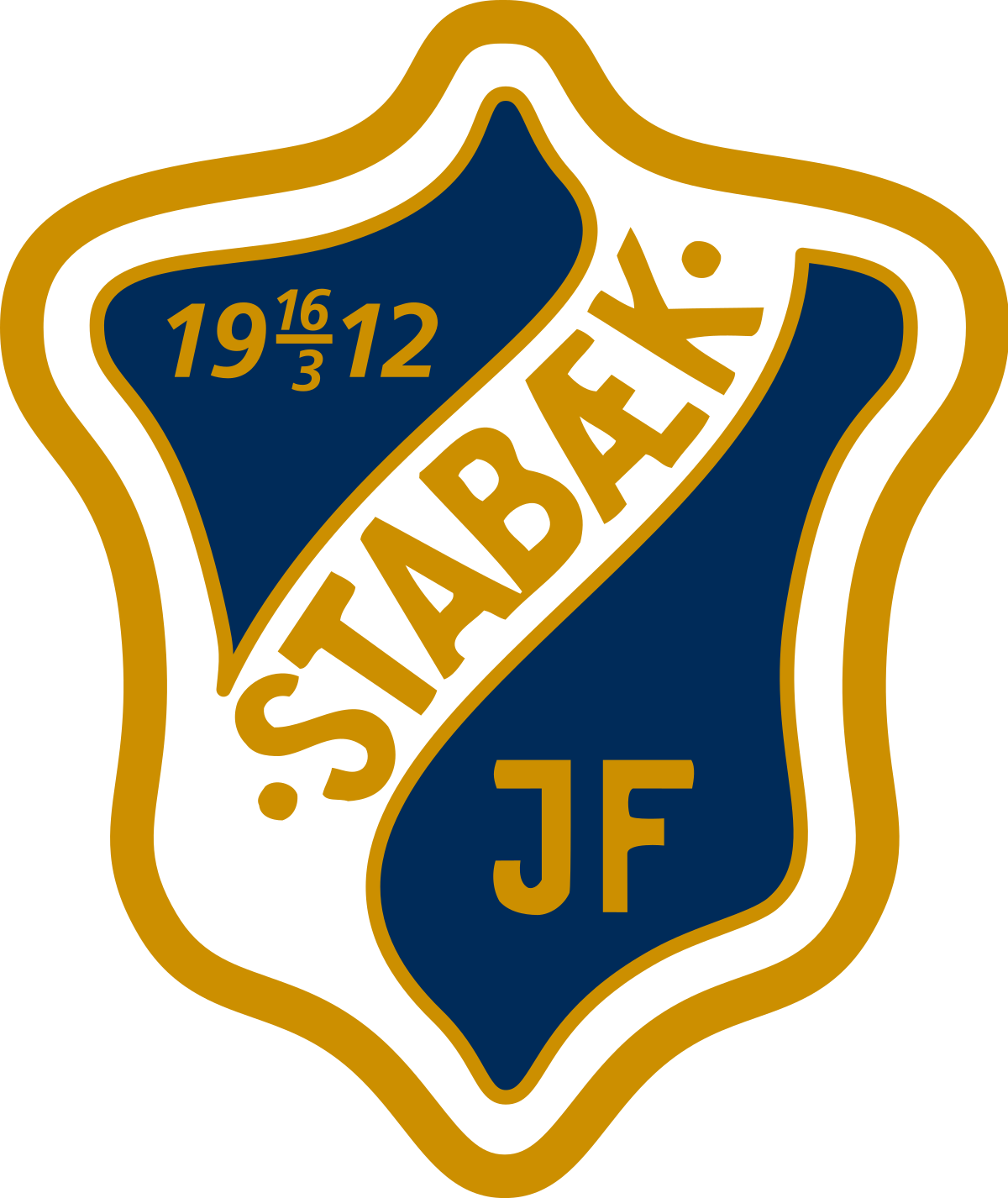 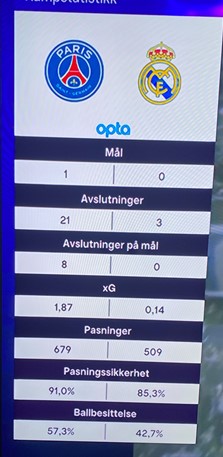 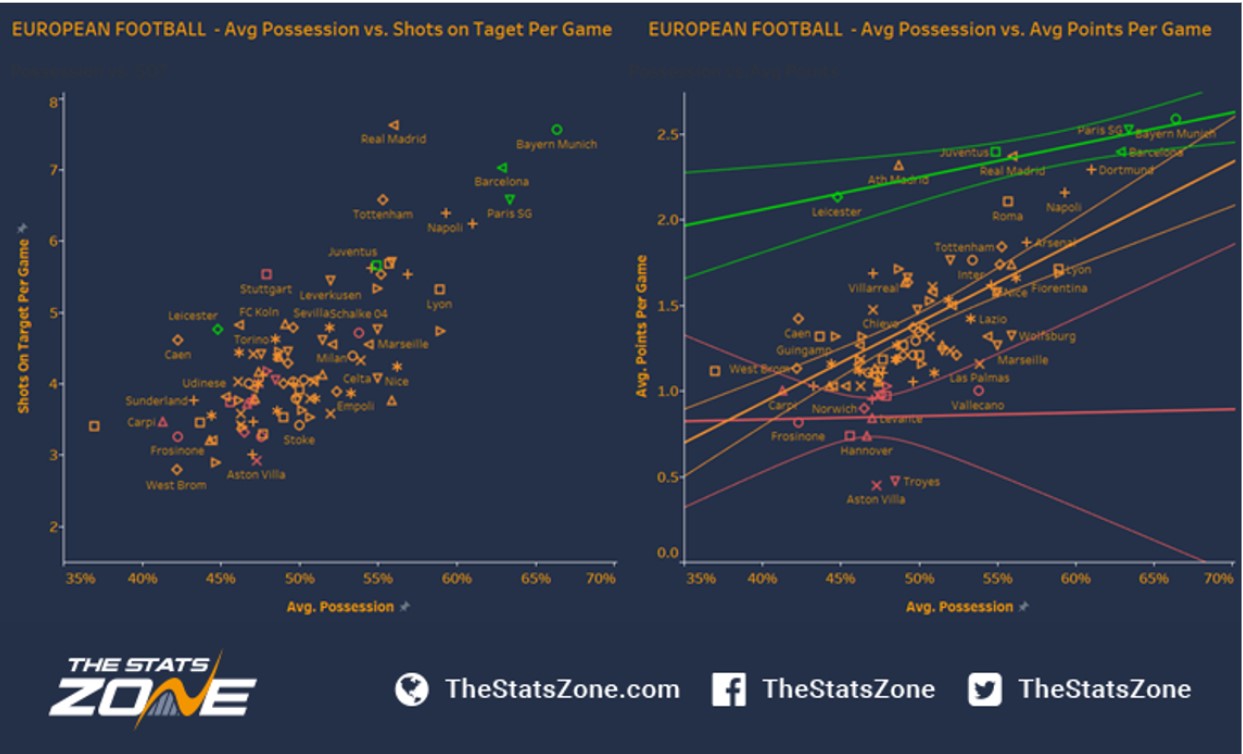 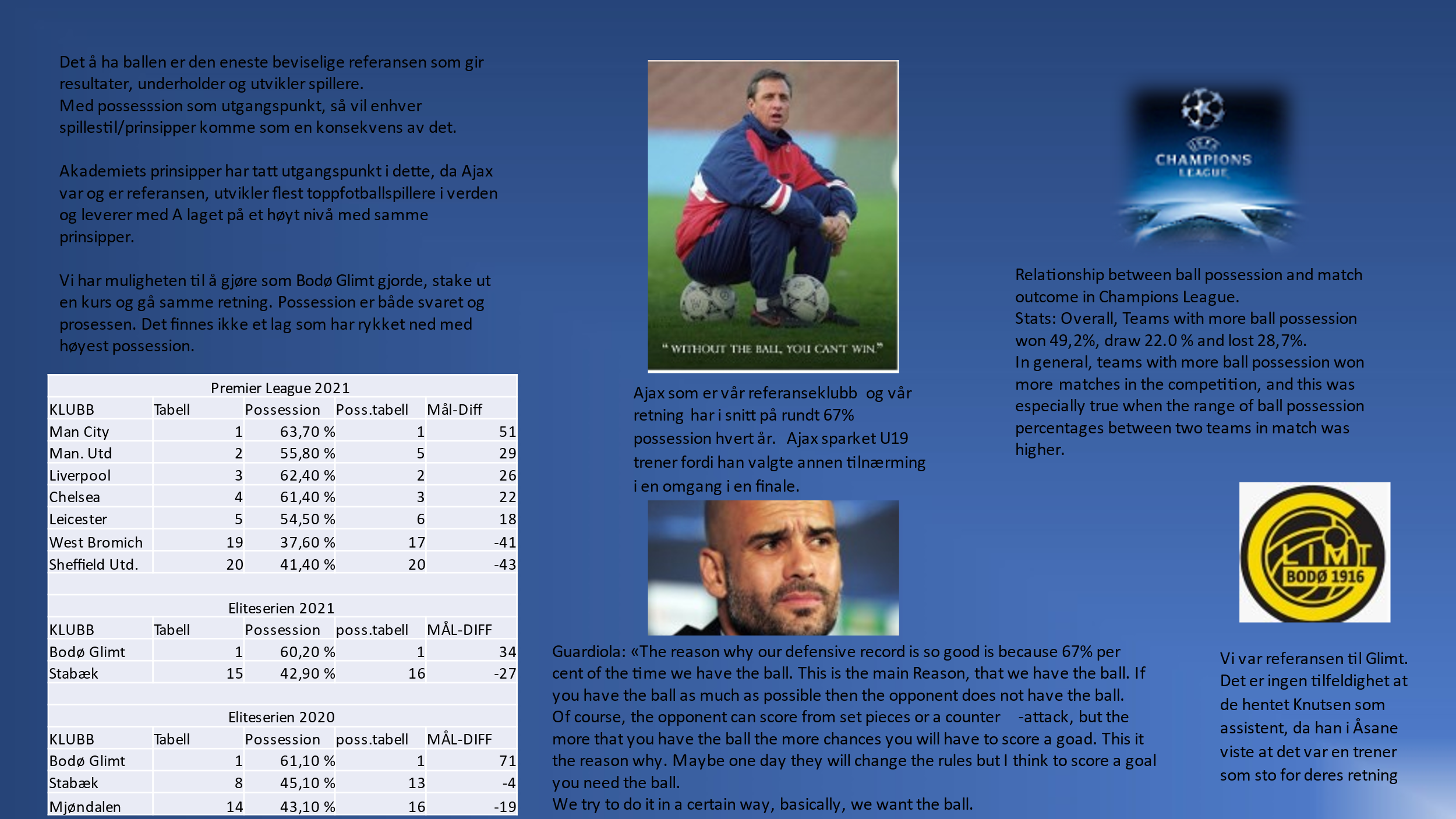 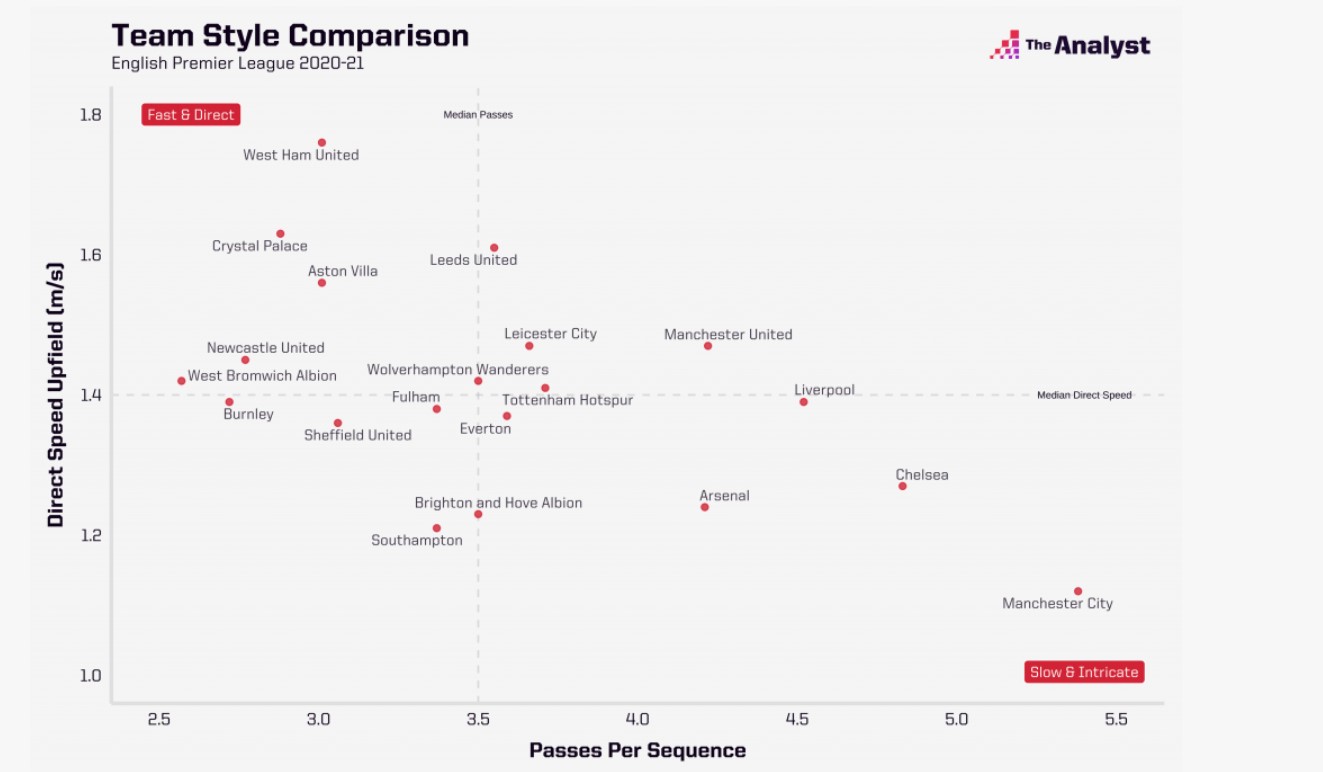 6
9
5
2
3
7
8
4
1